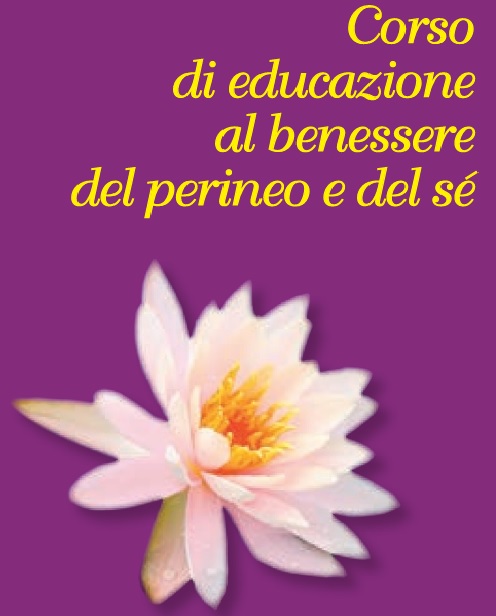 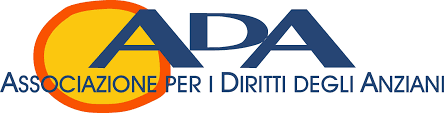 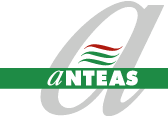 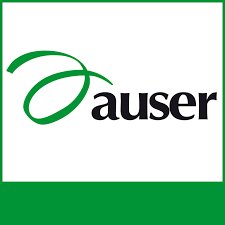 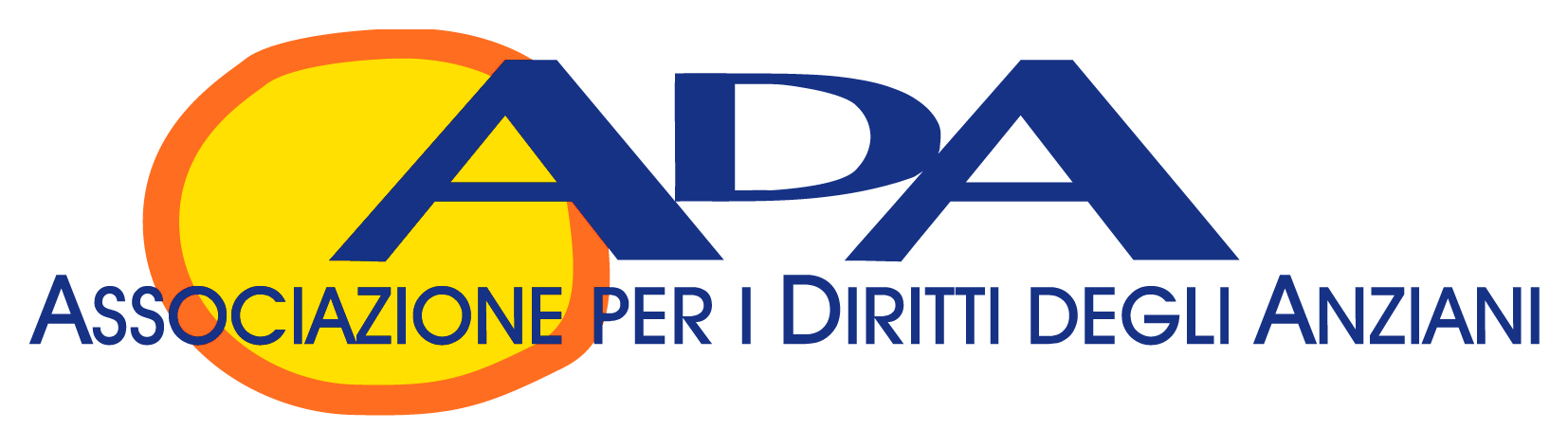 UDINE
ASSOCIAZIONE CAPOFILA DEL PROGETTO
PARTNER
PARTNER
APPOGGIO ESTERNO
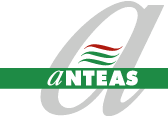 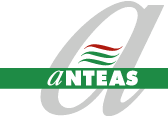 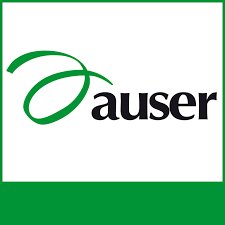 ASS.NE VOLONTARIATO
 IL QUADRIFOGLIO ANTEAS - AIELLO DEL FR.
COMUNITÀ’ SOLIDALE ANTEAS PROGETTO NONOS - CARLINO
A.P.S. AUSER 
PROVINCIALE 
DI UDINE
IL PROGETTO
 
"ESSERE DONNA: 
EDUCAZIONE AL BENESSERE DEL PERINEO
 E DEL SE’ "

E’ STATO PRESENTATO GRAZIE AL PARTENARIATO 
E L’ATTIVA PARTECIPAZIONE DEI COMUNI DI : 

			PALMANOVA                          GONARS
    SANTA MARIA LA LONGA	     AIELLO DEL FRIULI
 	   		   CARLINO		       PALAZZOLO DELLO STELLA
L’opportunità di presentare progetti
 in comune, è stata evidenziata già 
nella sala dov’è stato sottoscritto
 il protocollo d’intesa con 

ANCI FVG, FEDERSANITA'ANCI FVG
E
AUSER – ANTEAS – ADA FVG
lo scorso 14 dicembre 2016 

“L’INVECCHIAMENTO ATTIVO 
E LE SINERGIE TRA GENERAZIONI”
"ESSERE DONNA: 
EDUCAZIONE AL BENESSERE DEL PERINEO E DEL SE’ "

Il contenuto progettuale è stato elaborato e proposto da due giovani professioniste:

 l’ostetrica Roberta Volpe, 
la psicologa Novella Cantarutti Buiani

che, nell’ambio delle rispettive  professioni, hanno saputo cogliere l’esigenza delle donne di essere informate su come rendere ottimali alcune funzioni di una zona preziosa quanto delicata e sulle possibilità di recupero, in caso di insorgenza di problematiche.
Oggi a presentare il progetto, e poi  a seguirlo, assieme alla psicologa
Novella Cantarutti Buiani ci sarà un’altra 
giovane e brava collaboratrice: 

l’ostetrica Irene Simioni.

La gestazione del progetto, infatti, 
 è durata tanto quanto quella di Roberta che lo scorso mese è diventata mamma 
di Mattia e per un po' ci seguirà
 solo dall’esterno.
Il progetto è stato condiviso fin dalla sua nascita dall’A.A.S. n. 2 “Bassa friulana – Isontino” in particolare col fisioterapista
dott. Renato Bolzon 
e con la
dott.ssa Silla STEL 
che stasera è qui con noi a parlare della 
“Salute delle donne”
A. D. A. - UDINE
ringrazia tutti voi per la partecipazione e vi invita a seguire 
gli argomenti che saranno trattati 

Da:
dott.ssa Silla STEL
 
dott.ssa Novella CANTARUTTI BUIANI
dott.ssa Irene SIMIONI
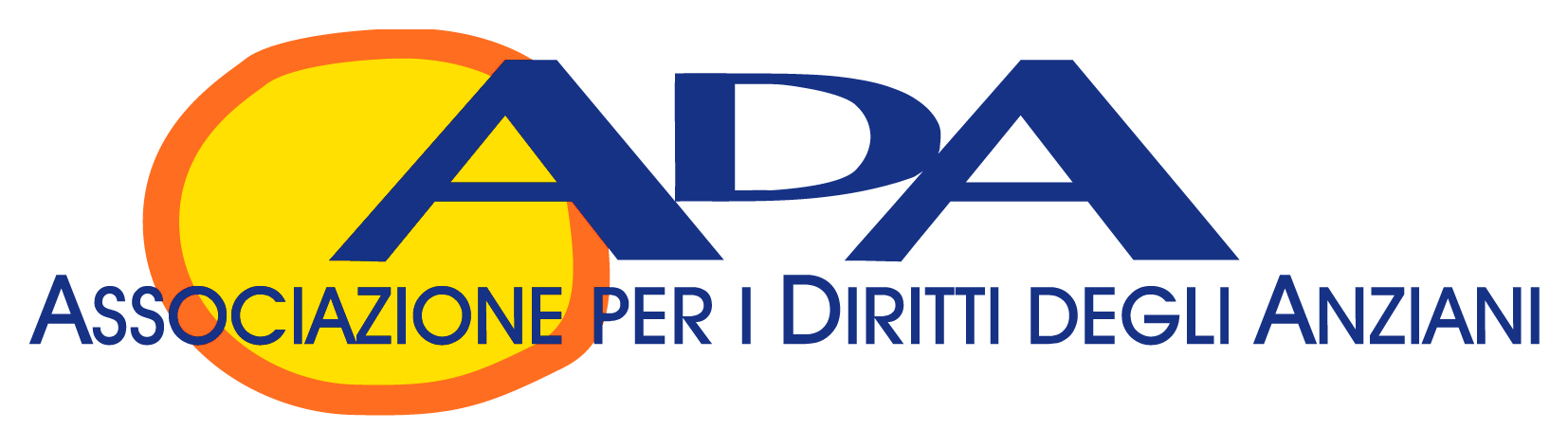 Via Generale Chinotto, n. 3 - 33100 Udine
Tel.  0432 504251   
Cell. 347 2527887
e-mail: adaudine@gmail.com